Do Now 3/20 (Continue on week 28)
OBJECTIVES:
Define plasmid and restriction enzyme.  Identify where a restriction enzyme will cut a DNA sequence.
Explain how REs and plasmids are used to make transgenic organisms.

TASK:  Syllabus update:  switch today & tomorrow; add restriction enzyme worksheet to tonight’s homework
OLD NEWS – do you remember:
What type of reaction builds polymers?
What does the smooth endoplasmic reticulum produce?
In which direction does the sodium/potassium pump move sodium?
Today’s Biotech Topic:  Restriction Enzymes
WHAT THEY ARE: 
 Enzymes that cut DNA at specific sequences.

WHY THEY’RE USEFUL:  
To insert or remove DNA sequences from a plasmid or chromosome.

WHERE THEY COME FROM:
In nature, bacteria produce restriction enzymes as a defense against viral DNA.
Restriction Enzymes Cut DNA at Specific Sequences.
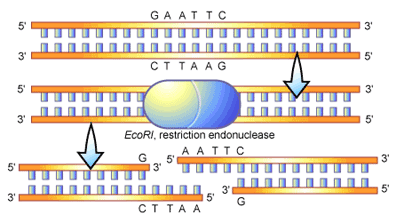 Many Restriction Fragments Have Sticky (Cohesive)  Ends
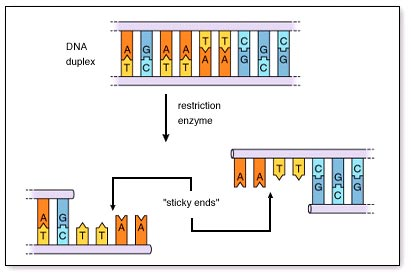 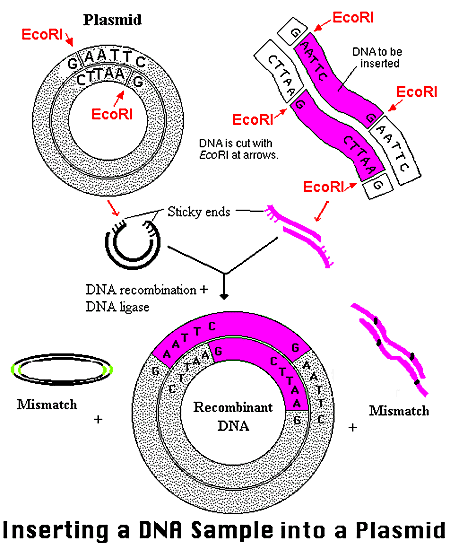 Restriction Fragments Join Together Because of Sticky Ends
Plasmid Cloning
Plasmid… old news (tiny bacterial chromosome with non-essential genes) 
Think:  Why do plasmids used for genetic engineering usually have one or more antibiotic resistance genes?
VECTOR:  a genetic element (often a plasmid or bacteriophage) that is used to store or deliver cloned DNA.
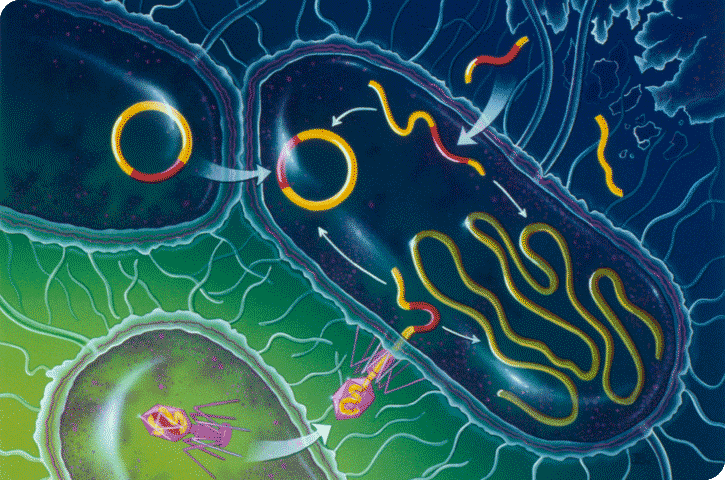 Transformation by environmental DNA
Conjugation transfers plasmid  DNA
Transduction of phage  DNA into chromosome or plasmid
Recombinant Plasmids:  The most common vector for getting DNA into a Prokaryote.
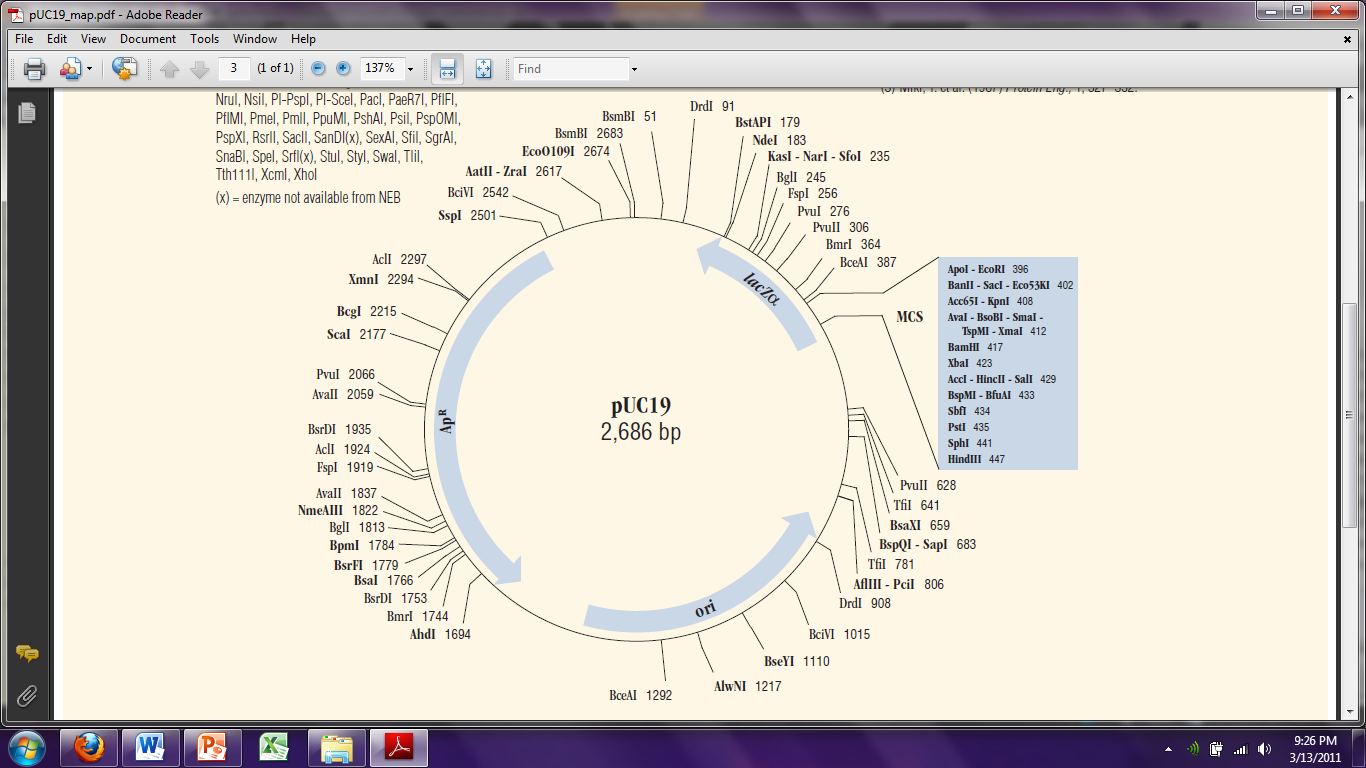 RECAP
RESTRICTION ENZYMES:
Cut DNA at specific sites.
Many produce “sticky ends” which allows different fragments to be stuck together.
Fundamental tool used to add DNA (genes) to a target
RECOMBINANT PLASMIDS:
Common biotech tool for inserting DNA sequences into bacteria.
Often contain 3 parts
Origin of replication
Antibiotic Resistance Gene
Polylinker site to add DNA